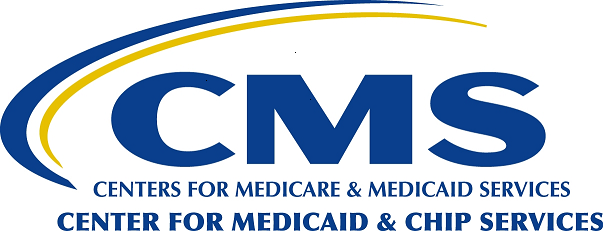 The Process for Final Approval: Remediation
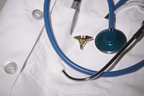 Division of Long-Term Services and Supports
Disabled and Elderly Health Programs Group
Center for Medicaid and CHIP Services

Module 2 Links: Remediation
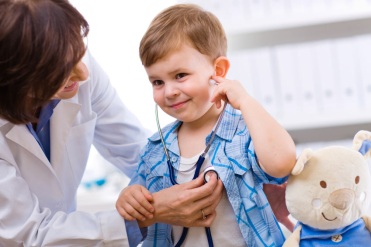 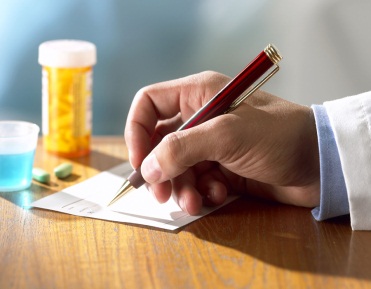 Resources (1 of 4)
Central Office Contact—Division of Long Term Services and Supports:

hcbs@cms.hhs.gov


HCBS Training Series: Webinars presented during SOTA calls are located in the link below (and see next slide):
https://www.medicaid.gov/medicaid/hcbs/training/index.html
2
Resources (2 of 4)
HCBS Training:  https://www.medicaid.gov/medicaid/hcbs/training/index.html
Home and Community-Based Settings, Excluded Settings and the Heightened Scrutiny Process, November 2015
Home and Community-Based Settings Requirements: Systemic and Site-Specific Assessments and Remediation, December 2015
Monitoring of Compliance with the Home and Community-Based Settings Requirements, March 2016
HCBS Rule &Wandering/Exit-seeking: Part 1, July 2016
3
Resources (3 of 4)
HCBS Guidance/HCBS Settings:
https://www.medicaid.gov/medicaid/hcbs/guidance/settings/index.html
Exploratory Questions that May Assist States in the Assessment of: Residential Settings and Non-Residential Settings
Frequently Asked Questions Regarding the Heightened Scrutiny Review Process and Other Home and Community-Based Settings Information, June 2015
Statewide Transition Plans: Table of STP  available documents:
https://www.medicaid.gov/medicaid/hcbs/transition-plan/index.html
4
Resource (4 of 4)
August 2017 HCBS Conference Materials:
http://www.nasuad.org/hcbs-conference/2017-hcbs-conference-materials
HCBS Final Rule: Current Issues and Future Direction
http://www.nasuad.org/sites/nasuad/files/HCBS%20Final%20Rule.pdf
HCBS Final Rule: Where We Were, Where We Are Now & the Path to Final Approval
http://www.nasuad.org/sites/nasuad/files/Final%20HCBS%20Intensive.pdf
5